Mångprofessionella nätverk som förebygger utslagning bland unga svenskspråkiga i Helsingfors
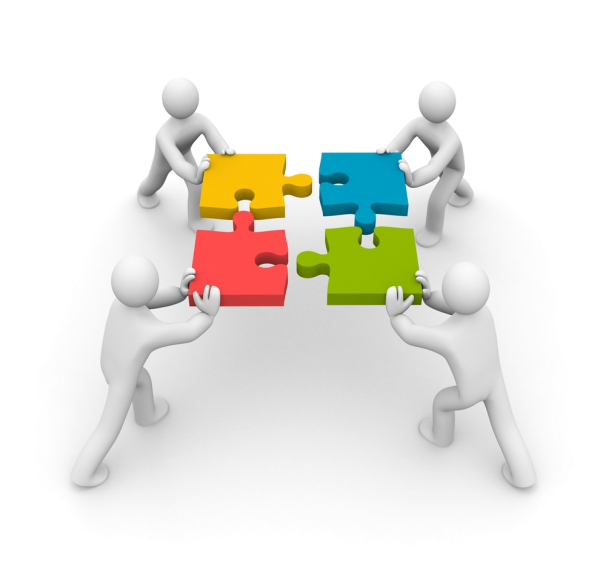 Bettina von Kraemer
seminariet SKILLNADEN
18.11.2014
Kartläggnings- och utvecklingsuppdrag
Uppdrag: ”Tutkijasosiaalityöntekijän tehtävä on kartoittaa rutsinkielisten nuorten parissa tehtävää moniammatillista yhteistyötä. Tavoitteena on luoda rakenteet hallintorajat ylittäville, moniammatilliselle nuorten palveluverkostolle”

Vilka är de centrala aktörerna  som stöder svenskspråkiga unga i Helsingfors och förebygger ungas risk för utslagning?

Vilka samarbetsformer och rutiner finns det kring unga i behov av stöd?

Hur heltäckande är det svenskspråkiga nätverket kring de unga?
Bettina von Kraemer
17.11.2014
2
2014
Statistikinsamling
Samtal och intervjuer med 60-tal professionella
Gruppintervju med 11 professionella
Seminarium med 80 professionella
Sammanställning
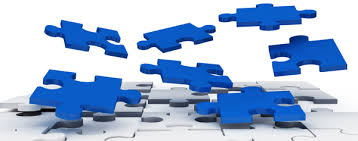 Bettina von Kraemer
17.11.2014
3
Svenskspråkiga unga i Helsingfors
2013 bodde 8 131 15-29 åriga svenskspråkiga unga i Helsingfors (135 528)

74 % av 16 – 18 åringarna studerar i gymnasiet, 1249 elever (64%)
3,4 % avbröt sina studier, 43 elever  (6,2 %)

19 % studerar i yrkesskola,  309 elever (26 %) 
6,6 % avbröt sina studier, 20 elever (15,2 %) 

71 % av studerandena fortsätter sin studiekarriär på högskola (47 %)

10 elever går i Zacharias Topeliusskolan (EVA-enhet) högstadium.

48 elever studerar på  Tölö specialiseringsgymnasiums kvällslinje hösten 2014.
Bettina von Kraemer
17.11.2014
4
Svenskspråkig service i Helsingfors
36 personer 18-29 år, i kontakt med svenskspråkigt utkomststöd 3/2014
41 personer, 7-25 år,  är klienter inom handikappservicen 
10 personer, 18-25 år, har omsorgsprogram
Te-centralen 190 klienter, c:a 47pers. / månad
Sveps (uppsökande verksamhet) hade kontakt med 110 unga, 17 – 21 åringar,  2013 
Duuri hade 2 svenskspråkiga klienter 9/2014
Bettina von Kraemer
17.11.2014
5
Svenskspråkig service i Helsingfors
Familjerådgivningen 2013 (13-21 åriga klienter)
38 svenskspråkiga personer var i kontakt med den svenska familjerådgivningen
15 svenskspråkiga personer, var i kontakt med den finska familjerådgivningen
Barnskyddet
70 - 90 barn är klienter inom det svenska barnskyddets öppenvård 
6 barn var placerade 2013
29 unga 18-21 år, fick barnskyddets eftervård
Bettina von Kraemer
17.11.2014
6
Fördelar med den svenskspråkiga servicen
Klientantalet är relativt litet. Att skräddarsy lösningar för ett fåtal personer torde inte vara en omöjlighet.
De professionella känner sina klienter
De professionella känner varandra
Lätt att ta kontakt med bekanta samarbetsparter

”När finlandssvenskarna är så få , så skulle det vara lätt när man har en konkret grupp att arbeta med och då är det mycket  lättare att bygga upp arbetet så att det fungerar.”
Bettina von Kraemer
17.11.2014
7
Utmaningar i svenskspråkig service
De professionella känner inte till det svenskspråkiga serviceutbudet för unga. 
Förmännen känner inte till de svenskspråkiga ungas servicebehov eller serviceutbudet på svenska
Serviceutbudet är begränsat (hyks varhain, vamos ...)
De professionella saknar arbetspar
Det professionella samarbetet bygger på personliga kontakter
Svårt att hitta rätt socialarbetare då servicen är splittrad och socialarbetarna byts, t.ex. inom ungdomssocialarbetet

”Jag instämmer här och känner igen mig. Att när vi som svenskspråkiga jobbar som en liten liten del av  en stor finskspråkig organisation där huvudspråket är finska och om det då inte finns en närchef eller en annars driftig chef som förstår och har kunskap och är insatta i svenskspråkiga ungdomars och familjers rättigheter och inser betydelsen av det, så faller det på enstaka arbetare. Och det är inte alltid lätt.”
Bettina von Kraemer
17.11.2014
8
Det behövs  professionellt samarbete på olika nivåer
Samarbete mellan organisationerna/sektorerna
Kontaktuppgifter till samarbetsparter
Information om tjänster, konsultation, samarbetsmöten för uppdatering av information
(Multi-)Mångprofessionellt samarbete; arbete parallellt med samma klient, remisser, utlåtanden
Interprofessionellt (tvärprofessionellt) samarbete; kompletterande arbete med samma klient
Fungerande klient/nätverksmöten

Samarbete inom organisationen
Organisationens stöd för svenskspråkig service
Ledningens, förmannens stöd för svenskspråkig service
Intern samarbete mellan aktörer som betjänar på svenska inom organisationen

”Men det verkar som om alla organisationer definierar sin egen bit väldigt snävt, vilket gör att många faller helt och hållet utanför. Det är något jag har funderat mycket på.”
Bettina von Kraemer
17.11.2014
9
[Speaker Notes: I alla klient-case behövs inte alla former av sanmarbete, men varje professionell borde känna till strukturerna för samarbetsformerna på olika nivåer.]
Infotillfällen
Svensk service servar ofta stora områden; 
många samarbetsparter, långa resor, varierande arbetsrutiner,  t.ex. Sveps, Te-byrån, Prakticum, Folkhälsan...

Info för de professionella
Organisationsförändringar
Kunskap om varandras arbetsuppgifter, arbetsrutiner
Info för de unga/familjerna
Informera om verksamheten på fältet, t.ex. te-byrån i skolorna
Bettina von Kraemer
17.11.2014
10
Mångprofessionellt samarbete
God praxis: T.ex. samarbete Sveps – Te-byrån fungerar bra då de professionella och klienten möts tillsammans. Överföringsmöte. Personlig överenskommelse mellan två professionella.
Samarbetet försvåras av att de professionella tolkar tystnadsplikten och samarbete på olika sätt. 
Borde finnas en och samma plan  som alla arbetar med och en professionell som håller i trådarna.
Bettina von Kraemer
17.11.2014
11
Nätverksmöten
Nivelvaiheet, övergångsskeden, remittering
God praxis, ”Sveps kör med öppna kort. Hjälper den unga att uttrycka sig på mötena så att all väsentlig information överförs till följande aktör.”
Koordinering.
En samarbetsgrupp (asiakastyöryhmä) som beslutar vem som ansvarar för den ungas ärende.  Case? ”De svenska klienterna känner man nästan till.” 
Inte skicka vidare de unga!
Bettina von Kraemer
17.11.2014
12
Om mötesstukturer, plock ur intervjuerna
Oklara förväntningar på mötets målsättning och de professionellas roller och insatser. Oförberedda möten.
Alla funderar skilt på vad den kan göra istället för att planera vad man kan göra tillsammans. (exkluderande system)
Oklar målsättning för den unga och familjen
Sabir, var en god erfarenhet. En gemensam utbildning för hur man kan genomföra  ett möte mera dialogiskt.

”...en sak, som kanske skulle kunna förbättra samarbetet, om olika myndigheter och samarbetsparter hade en bättre insikt i vad de andra gör. Jag tror att det kan gå så att den andra parten får en upplevelse av att hon inte är välkommen om den som ordnar mötet har en helt orealistisk uppfattning om den andras arbete eller vad de gör på det ställe. För då diskuterar man ju helt förbi varandra på de där mötena.”

 ”...att därför blir det kanske ofta sådana situationer, när man inte har planerat möte på förhand, att man sitter och bollar ansvaret mellan varandra och ändå kan problemet vara det, att ingen part har en klar syn på vad som egentligen skulle vara det bästa sättet att hjälpa den här klienten.”
Bettina von Kraemer
17.11.2014
13
Dokumentation
Klara direktiv om dokumentation (barnskydd, utkomststöd, elevvård, studerandevård ...) finns på alla enheter
Dokumentationen inom psykiatrin ges inte automatiskt till klienten.
Barnskyddet dokumenterar för klienten
Skolans dokumentation är till för skolan
Kan man skapa en gemensam dokumentation, gemensamma mötesprotokoll, som är tillgänglig för de inblandade professionella och den unga/familjen?
Bettina von Kraemer
17.11.2014
14
Fria händer?
Olika möjligheter att utveckla sitt arbete och göra på ett nytt sätt.
De professionella önskar arbeta mera fritt utanför byrån där de kan möta de unga och samarbetsparter
Dokumentation över arbetstid och arbetsinsatser, prestationerna ”suoritteet” styr arbetet.
Samarbete skall göras, men i praktiken innebär det oftast enbart nätverksmöten
”en sak som är jätteviktig är att de som fungerar som förmän för den svenskspråkiga servicen, oberoende om de är svenskspråkiga eller finskspråkiga, att de har en större medvetenhet om de svenskspråkiga klienternas behov och också sammankommer med jämna mellanrum och byter erfarenheter och diskuterar.”
Bettina von Kraemer
17.11.2014
15
Allt fungerar bra 2015
Förmännen har en större medvetenhet om de svenskspråkiga klienternas behov. Förmännen träffas och utbyter erfarenheter  om den svenskspråkiga servicen. Förmännen talar svenska och har koll på det svenskspråkiga serviceutbudet.
Jag vet vem jag skall vända mig till för att få hjälp till den unga.
Det finns en mångprofessionell arbetsgrupp där man tillsammans kan fundera på klienter.
Vi har börjat samordna våra resurser. Vi kan tillsammans erbjuda stöd hem (barnskydd, Tak, skola) Skolan arbetar flexibelt tillsammans med barnskydd, Tak och eleven. Lärarna är mera på alerten och följer med elevernas mående och närvaro.
Nätsidan med kontaktuppgifter finns!!!
Vi tar tag i frånvaro från skolan tidigare.
Ungdomssocialarbetarna har arbetspar, från Sveps, Duuri, hälsovården.... 
Psyk. Känner till serviceutbudet. Smidigare samarbete med Tak som är i samma utrymme.  
Nätverkssamarbetet är bättre strukturerat, mera målmedvetet, medvetenhet om varför vi träffas. Inga unga tappas bort, de fångas upp redan i skolan. 
Alternativa arbetssätt; Videotelefonkontakt, videokonferenser, skype...
Bettina von Kraemer
17.11.2014
16
Vad gjorde jag själv, vem hjälpte
Förmannen har gett tid till nätverksarbetet och arbete/möten utanför byrån. Förmännen har fått större förståelse för samarbetsbehovet. 
Märkte att ensam får man inte till stånd så mycket som tillsamman.
De svenskspråkiga kollegerna skapar nya arbetssätt tillsammans.
Jag har strukturerat mitt arbete och förberett mig inför möten bättre. Mina kolleger stöder.
Jag arbetar mera strukturerat, planerar bättre, håller fast med uppföljning och dokumentation. 
De svenskspråkiga aktörerna har blivit aktivare och synliga och krävande.
Bettina von Kraemer
17.11.2014
17
Tack !
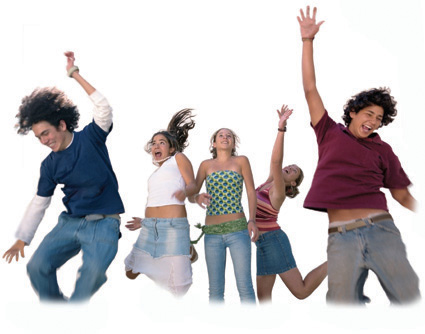 Bettina von Kraemer
17.11.2014
18